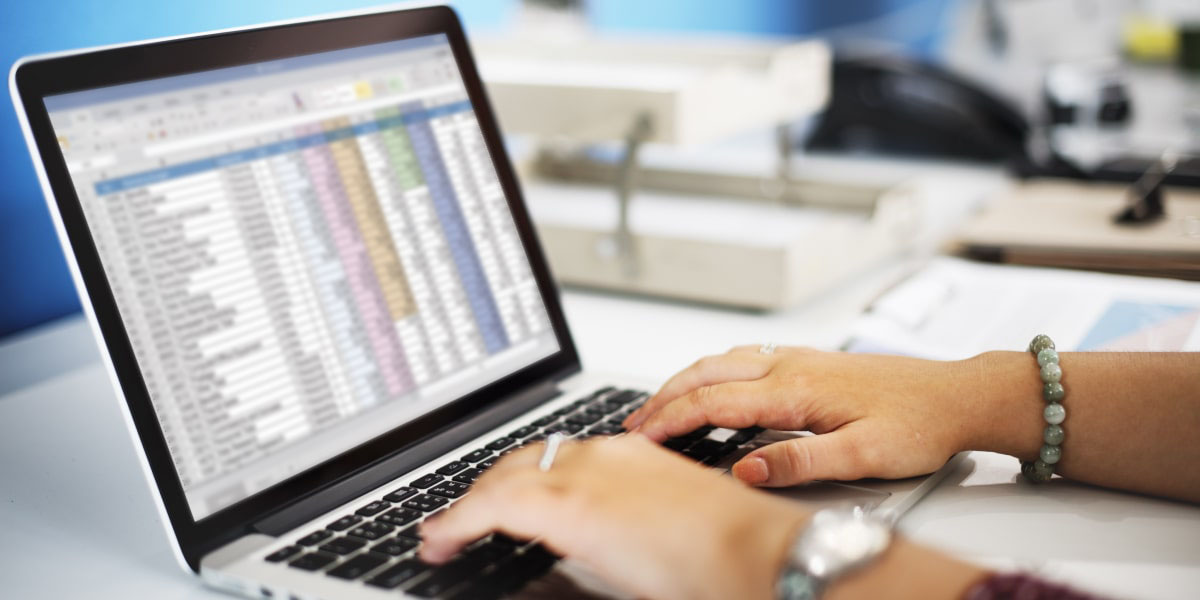 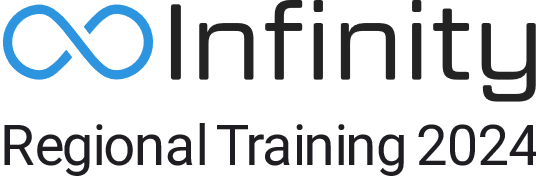 Clear the Clutter:
Solutions for Cleaning Up Your Accounts

February 2025
Jeff Plecity, SR Implementation Specialist
Agenda
1.
What is Accounting related clutter?
2.
Where is the Accounting Clutter in Ideal?
3.
Cleaning up the Clutter
What is Accounting Clutter?
Transactions created that were wrong but never fixed.  These transactions are still “hanging” on the financials in various places. Also, transactions that were started but never finished.
Accounting Clutter Makes:
Overwhelm
Financial Picture Cloudy
Disorganized Financial Records and Statements
Unnecessary Information
Analyzing Data Difficulty
Irrelevant Data Build-Up
Excess
Chaos
Clutter
Clutter is Caused by:
No time
No space
Outdated Practices and Procedures
Poor Record-Keeping
Overly Complex Reporting
Can’t find it
Finding Accounting Clutter
Chart of Accounts Maintenance
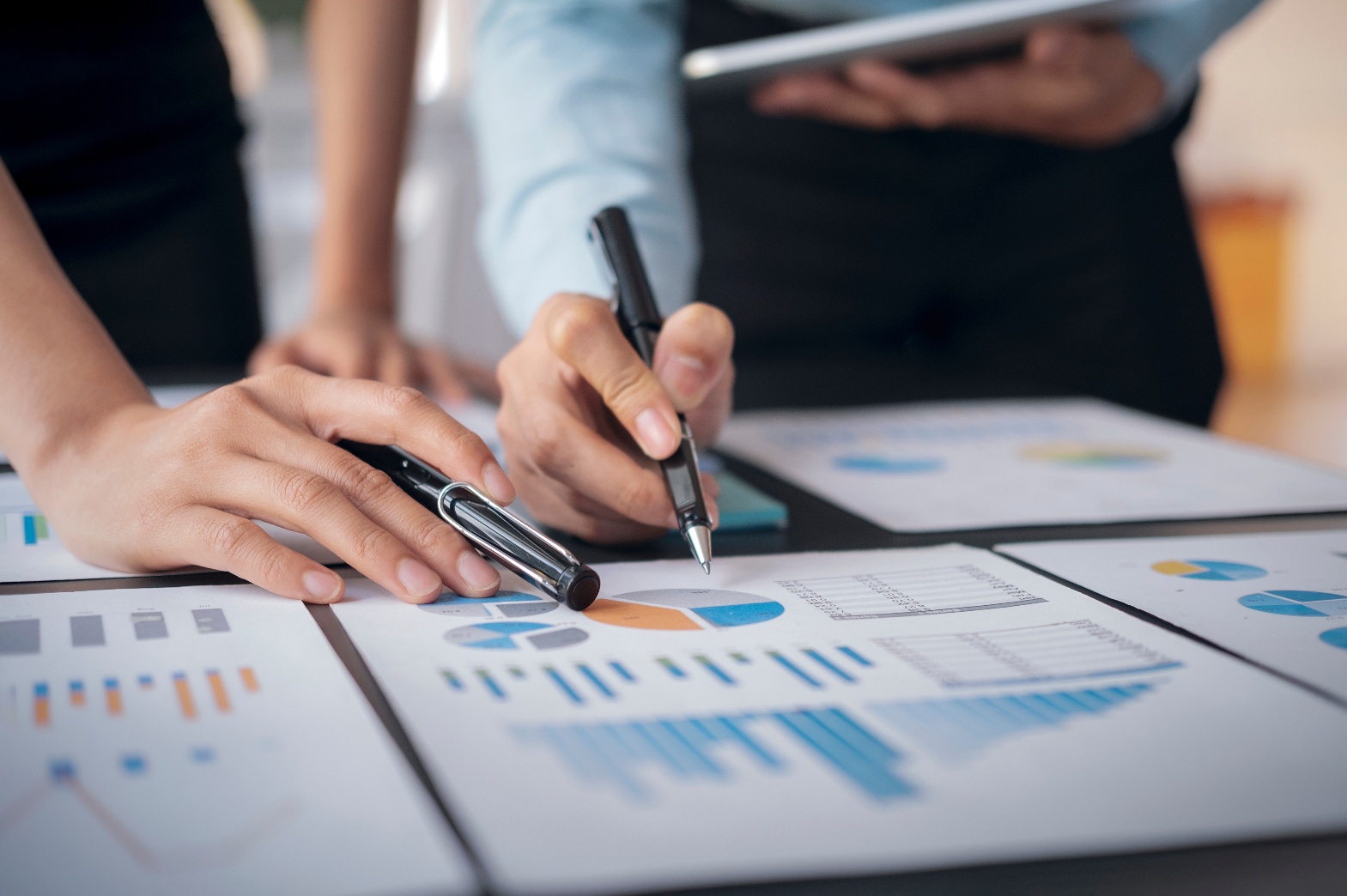 Duplicate or Unnecessary accounts will impact Financial Statements.
Bank Account Maintenance
Excessive “Bank” accounts that should not be designated as such
Bank Account Reconciliation
Bank Rec items that are not being cleared
Identifying More Accounting Clutter
Bank Account Deposit
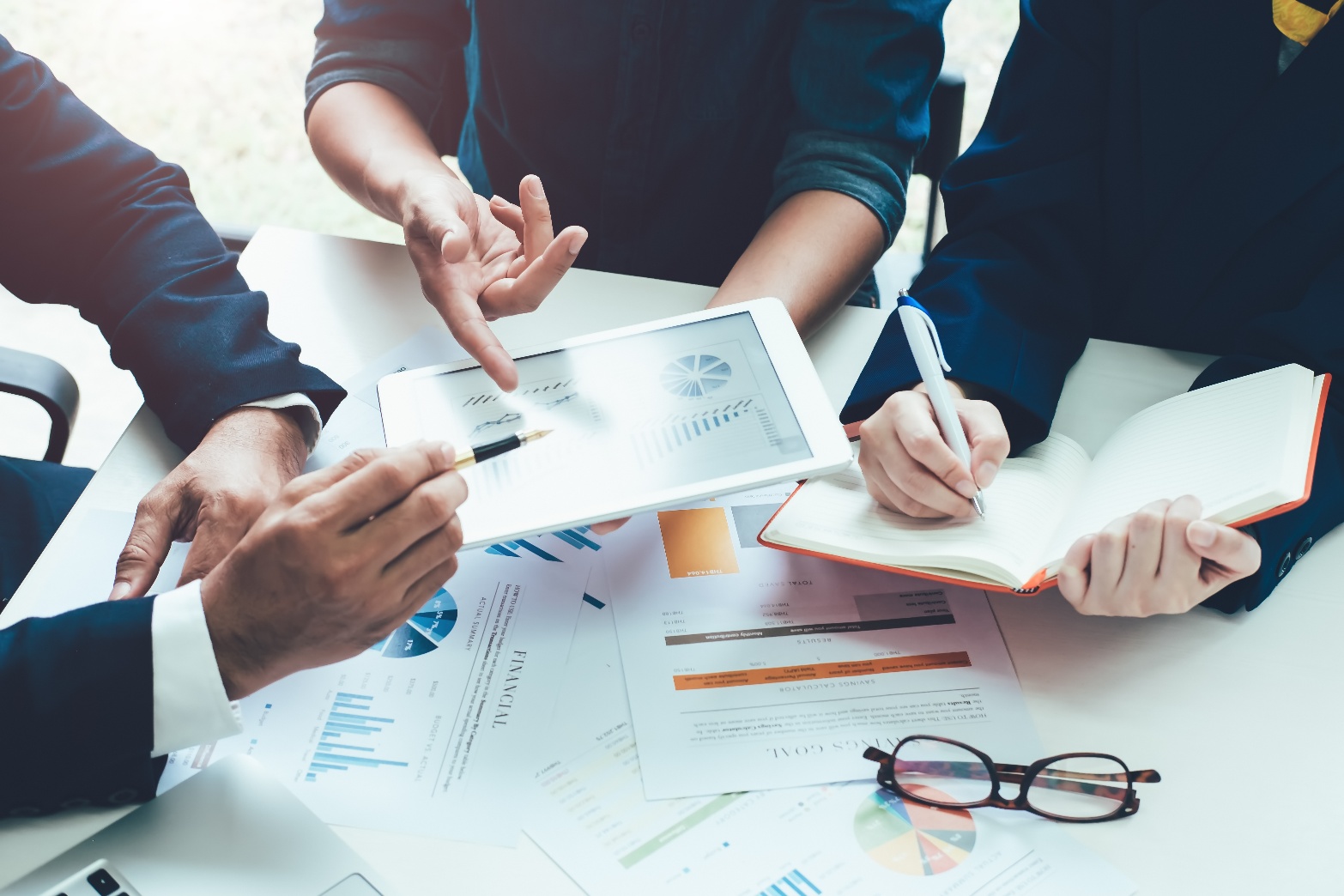 The older items on top of the list.
Journal Entries
Invalid journal entries…Click View/View All Other Users Journal Entries…
Inventory Adjustment Entries
Click View/View All Other Users …
Financial Statement Layouts
Cleaning Up the Clutter
Chart of Accounts Maintenance
Bank Account Maintenance
Look for duplicate accounts or accounts that have the same “meaning”

Merge like accounts
Click Options/Change Account ID…

Change Account Description
Click on the description and start typing

Review Financial Tab to delete financial IDs that no longer have an account tied to it

Change Financial Class if needed
Delete old bank accounts
Deleting only removes “Bank Account” designation

Remove any “Bank Accounts” that are not being reconciled

Accounts that can utilize Bank Account Reconciliation:
Bank Accounts
Internal Cash Accounts
Credit Card Accounts (Liability)
Cleaning Up the Clutter
Bank Account Reconciliation
Bank Account Deposit
Keep the Bank Rec Current
Clear all issues if not Outstanding. Don’t let ‘em hang out on the Bank Rec.  RESOLVE!

Fix Opening Balance if it is off.
This only changes if a previously reconciled item is reversed.
Fix by doing a mini reconciliation

Always reconcile to a zero balance.  Don’t let system resolve variance.  SECRET – System resolves to Suspense, then you need to clear it.
Keep Bank Account Deposit screen Current
Fix the Errors
Reverse Payments if it wasn’t received
If reversed mistakenly, add payment back in
Remember any transaction with Undeposited Funds account involved will show up in the Bank Account Deposit screen
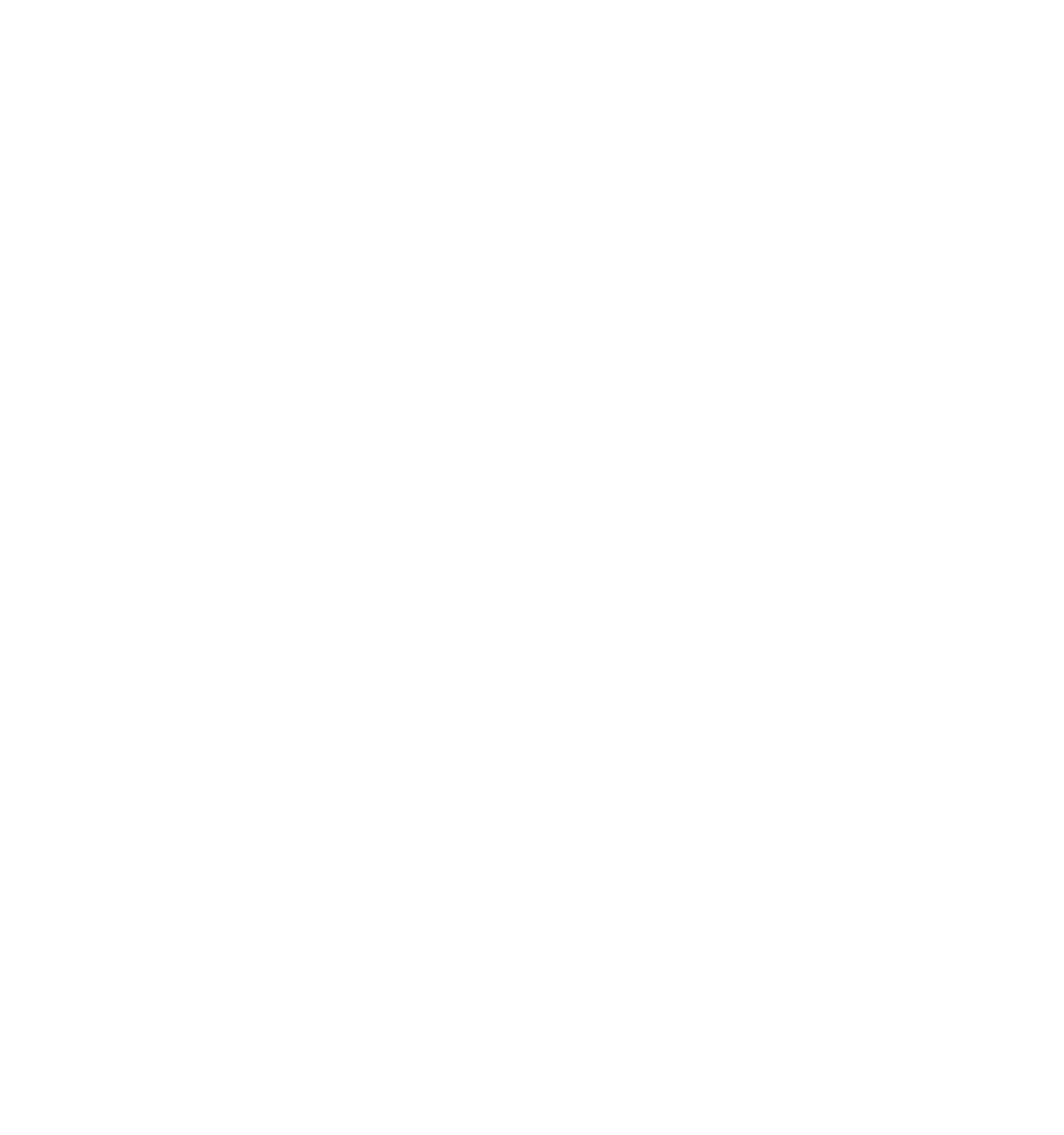 Don’t wait too long…
Cleaning Up the Clutter
Journal Entries
Inventory Adjustment Entries
Invalid journal entries show up on the posting report
These are JE that were started, but never finished

Navigate to applications/general ledger/General Journal Entry
Click View/View All Others Journal Entries
Open JE and Delete
“Open” inventory adjustment entries are found by navigating to Applications/Inventory/Inventory Adjustment Entry…
Click View/View All Others Adjustment Entries…
Open Inv Adj and Delete
If JE is old and/or blank, Delete it.
If Inv Adj entry is old, you risk somebody processing it and throwing your inventory off.  Delete it.  If it is blank, Delete it.
Cleaning Up the Clutter
Financial Statement Layouts
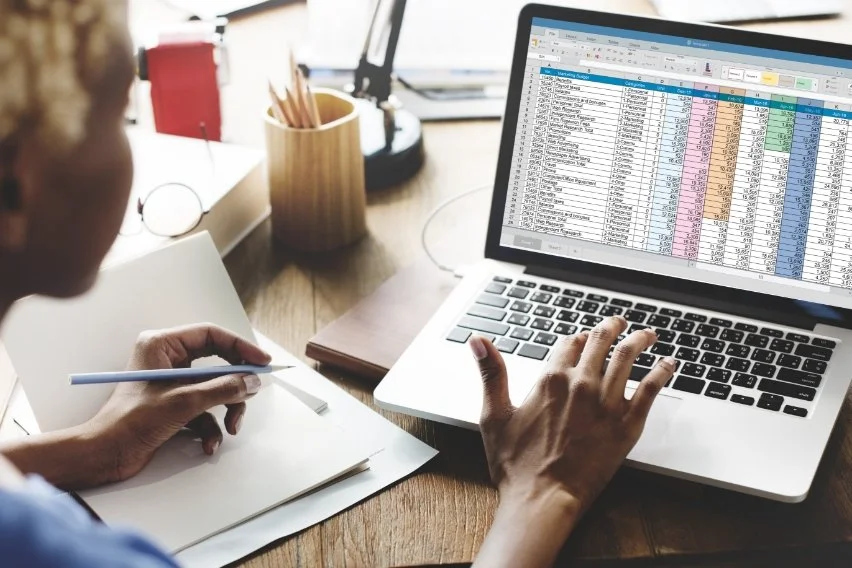 Review P&L and Balance Sheet
Prove Balance Sheet Current Year Net Income matches YTD P&L
If there is a variance between the two, review Chart of Accounts Maint
Look for Financial ID classifications that are wrong
Review Account # ranges to ensure the account is in the correct range. 
Fix Account Range issues by creating new account and Change Account ID

Finding Account # Range Table
Navigate to Applications/General Ledger/Financial Statement Setup
Click File/Print…  This will give you the Balance Sheet Account # ranges.  Close Print…
Change Report to Standard Income Statement… Click File/Print for the P&L Account Ranges

Use Financial Statement Setup to Configure Financial Reports
Knowledge Base Resources
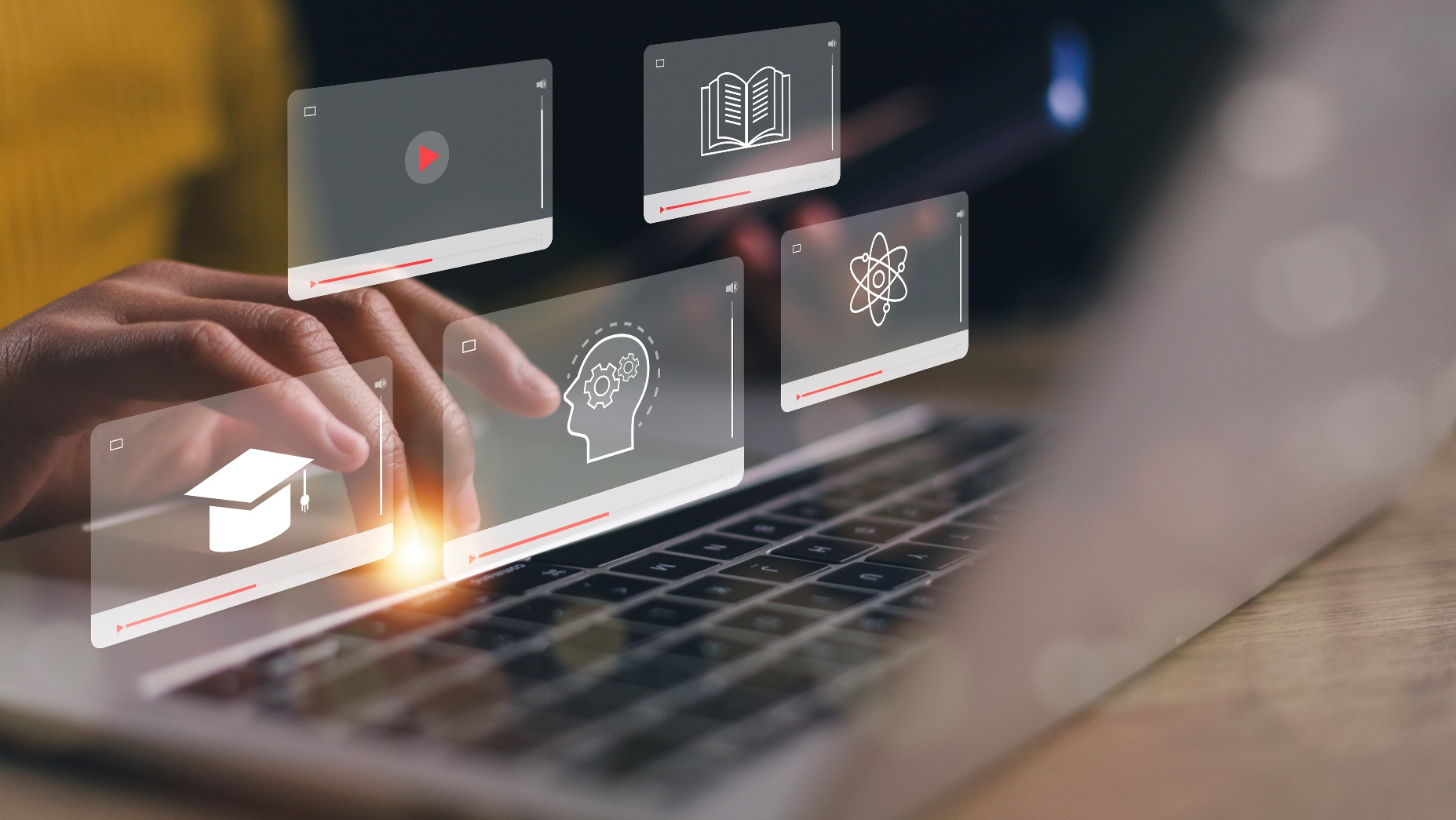 Reconciling Reports to General Ledger Account Balances

Merging General Ledger Accounts

Regenerating the General Ledger Balance Table
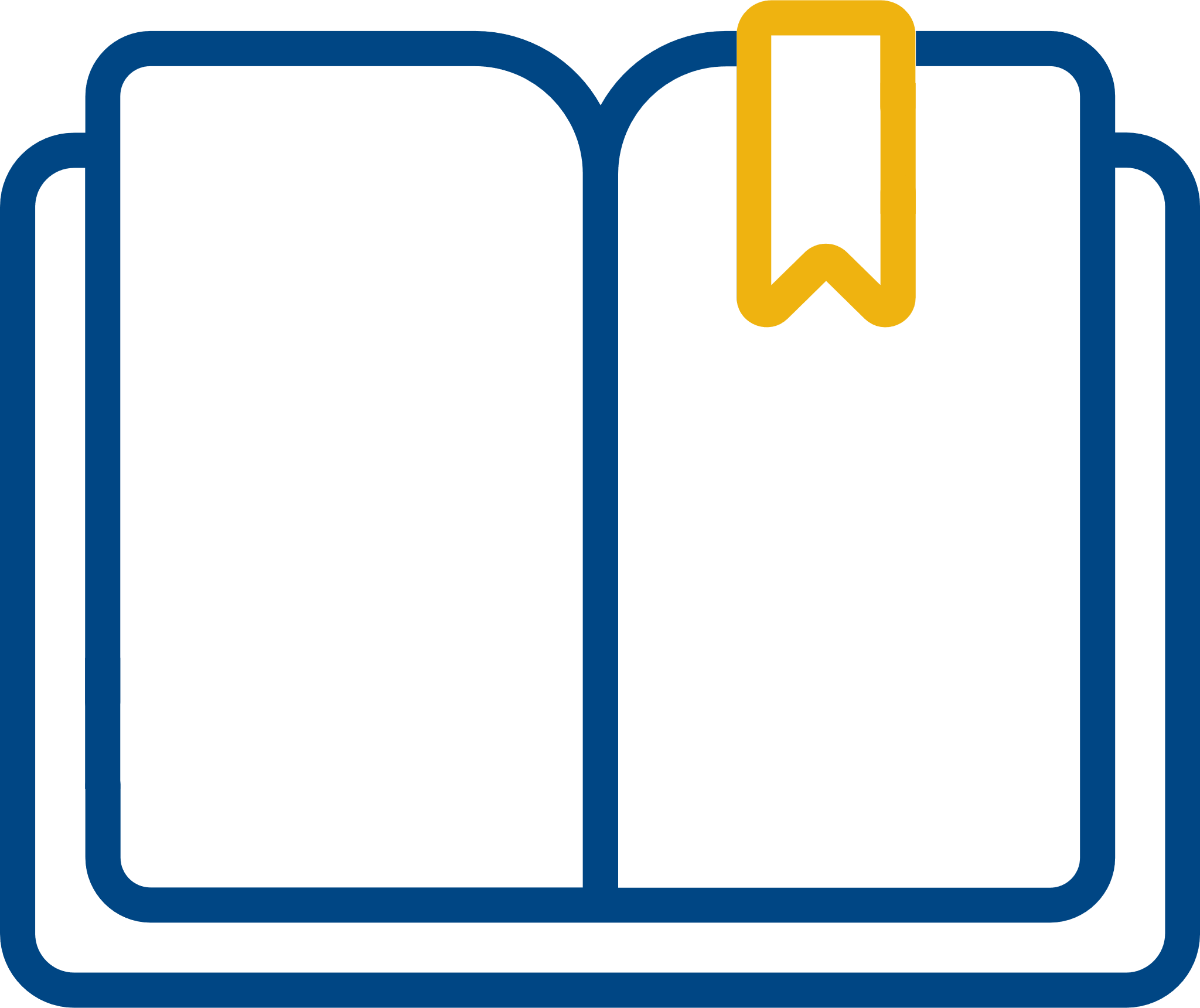 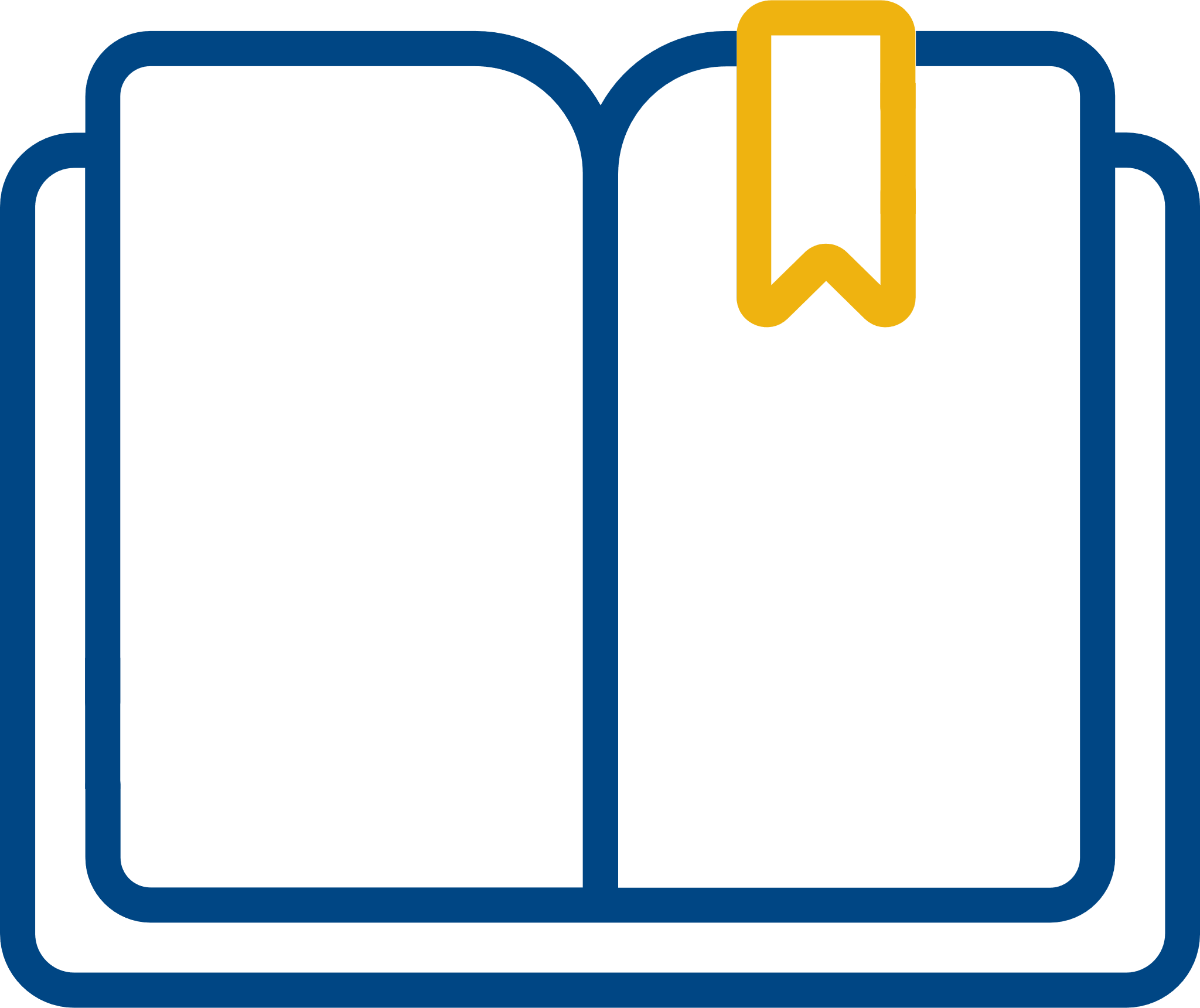 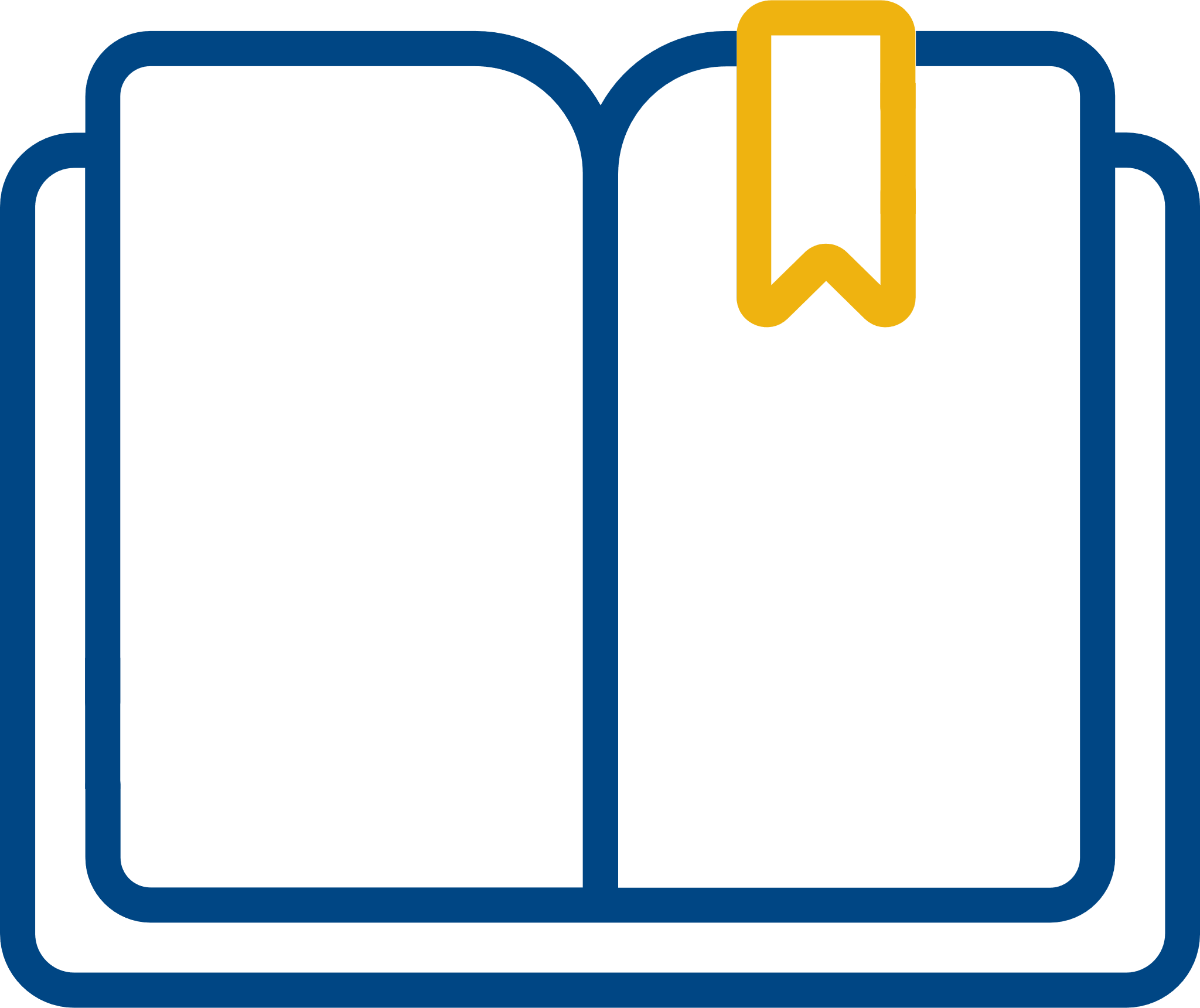